Chapter 6
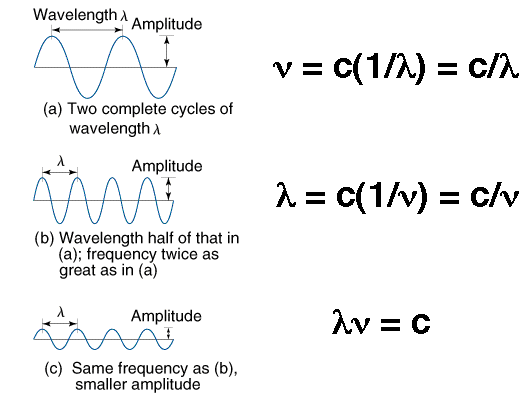 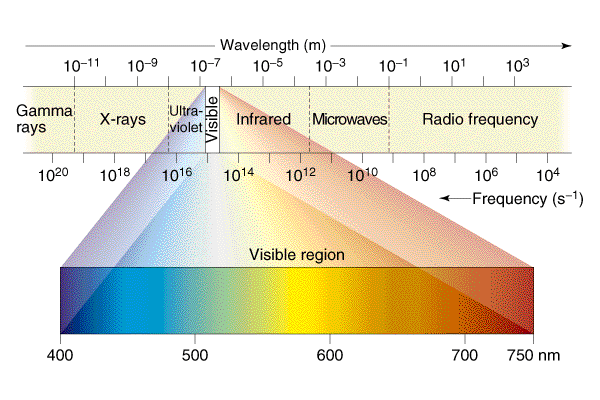 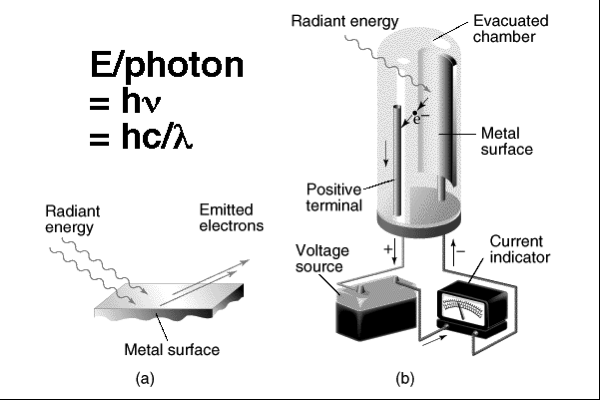 Photoelectric Effect
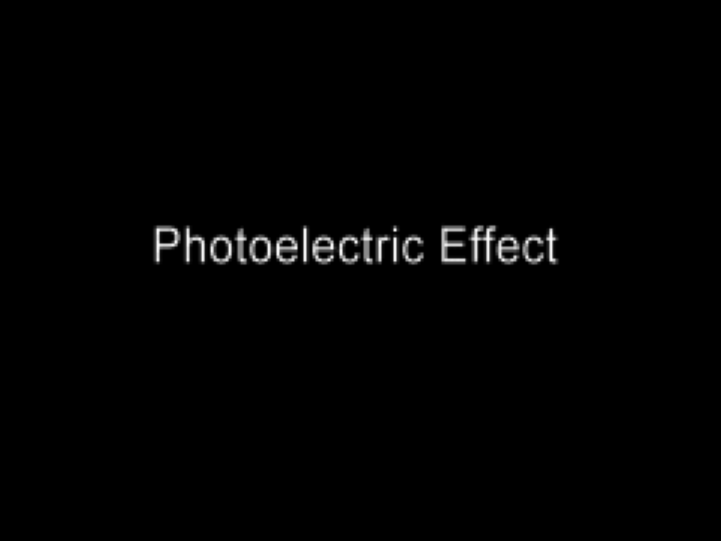 Play Video On YouTube
[Speaker Notes: AN26_013.mov]
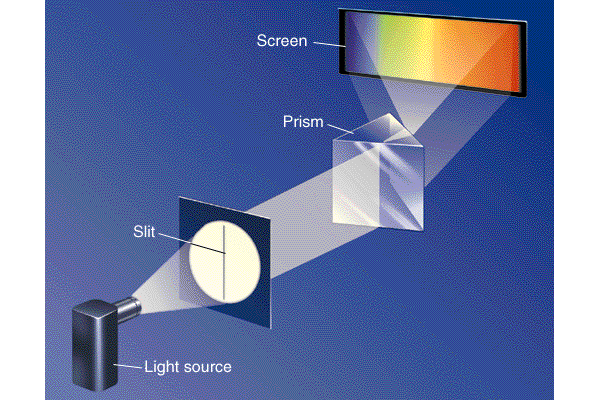 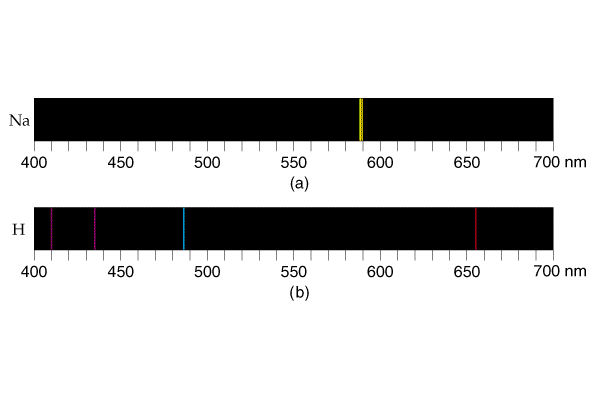 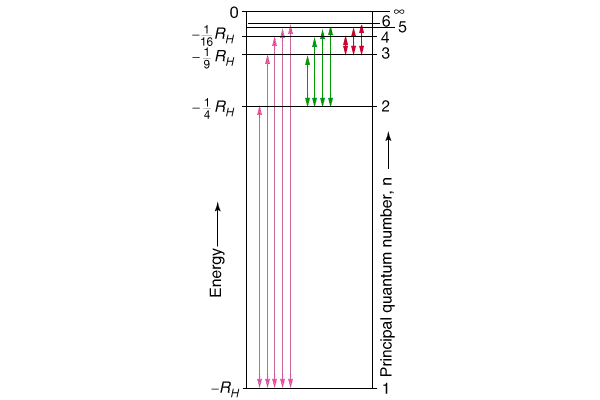 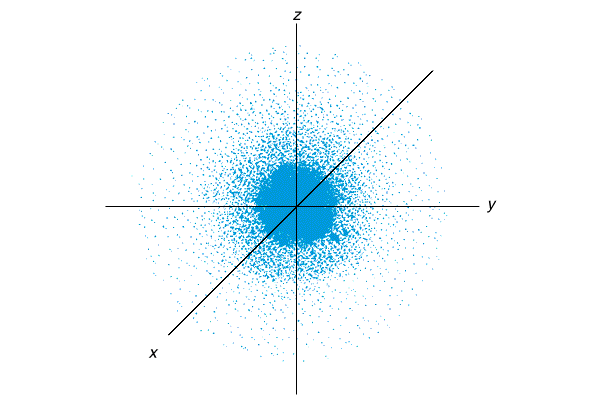 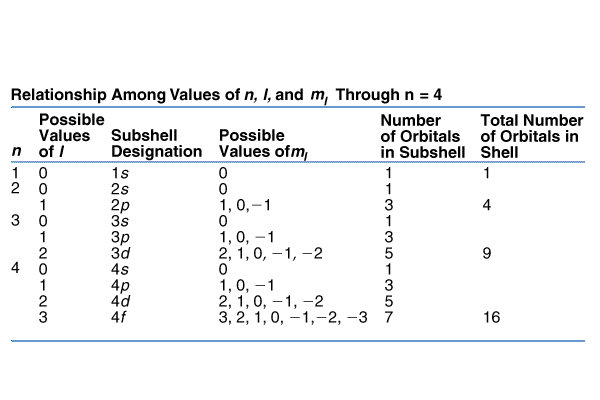 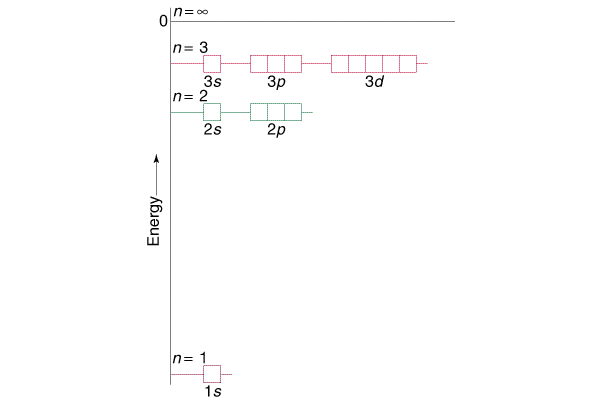 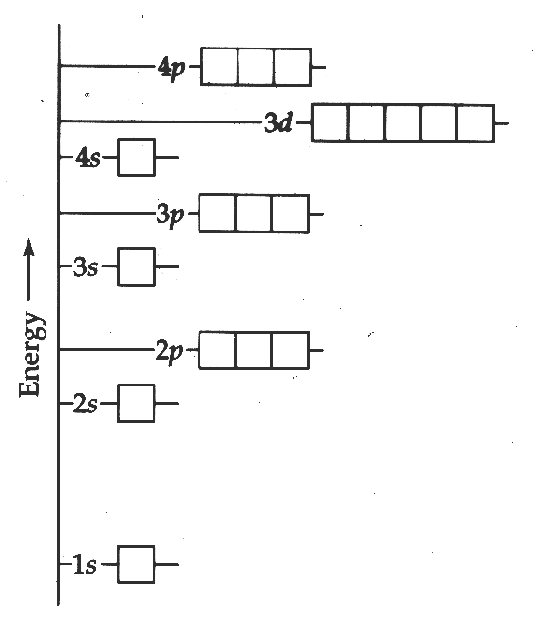 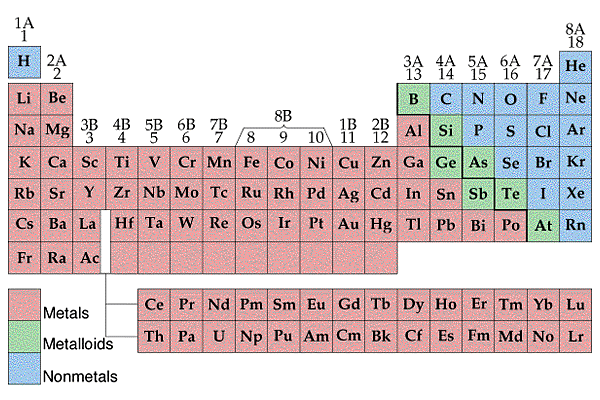 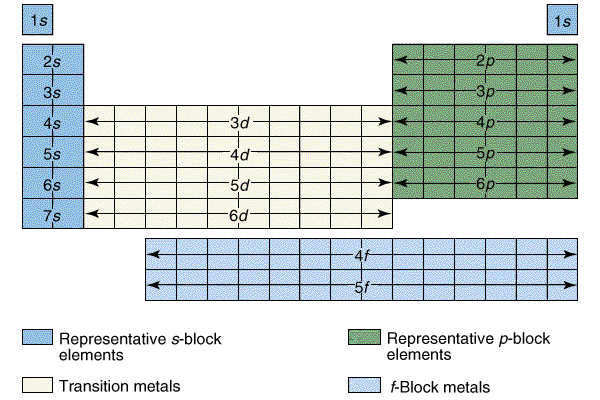 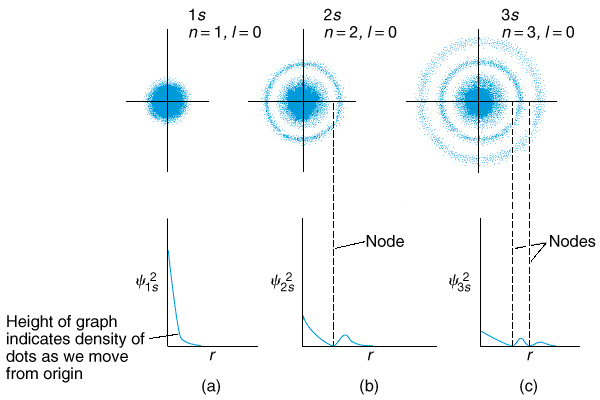 Periodic Properties
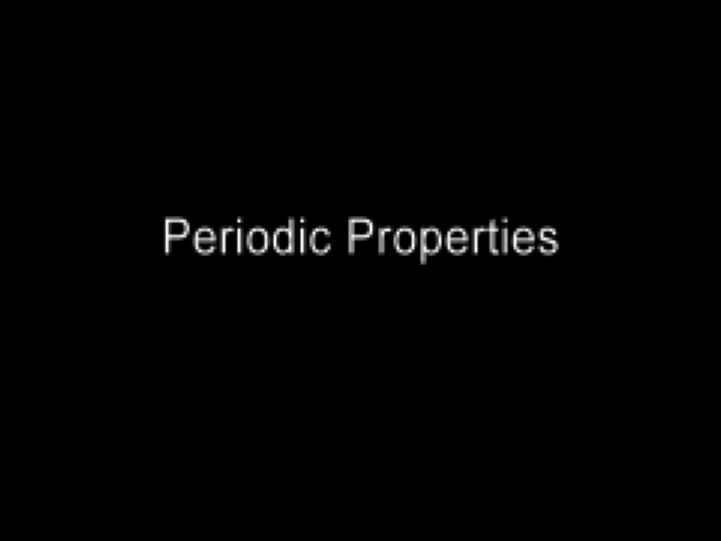 Play Video On YouTube
[Speaker Notes: AN26_020.mov]
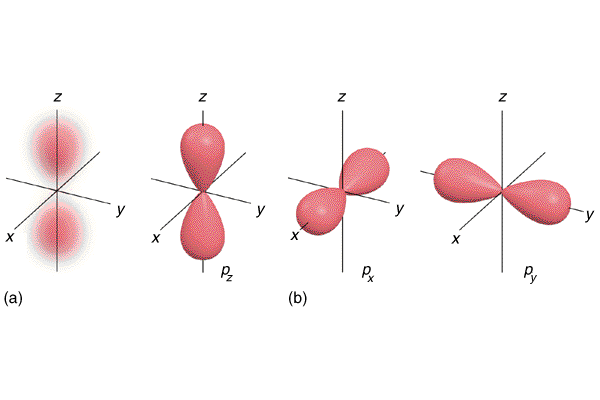 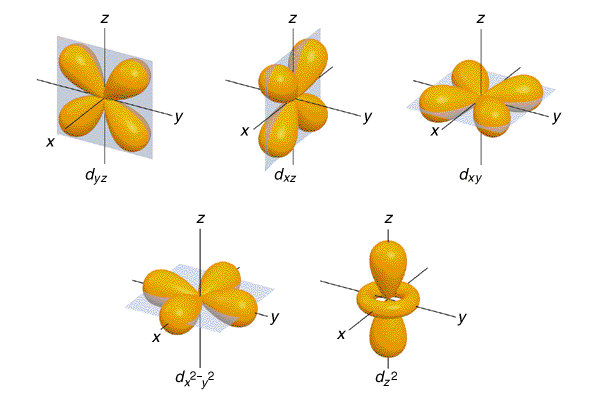 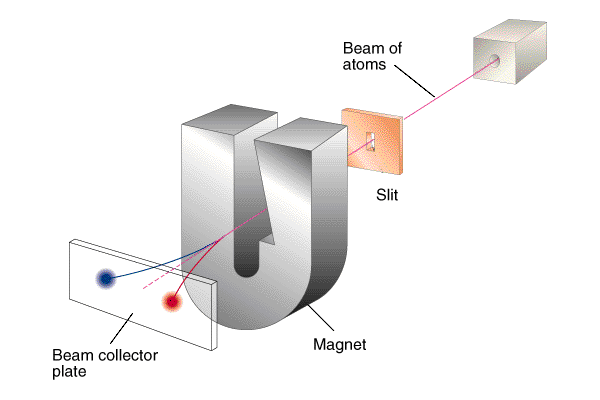 Electron Configurations
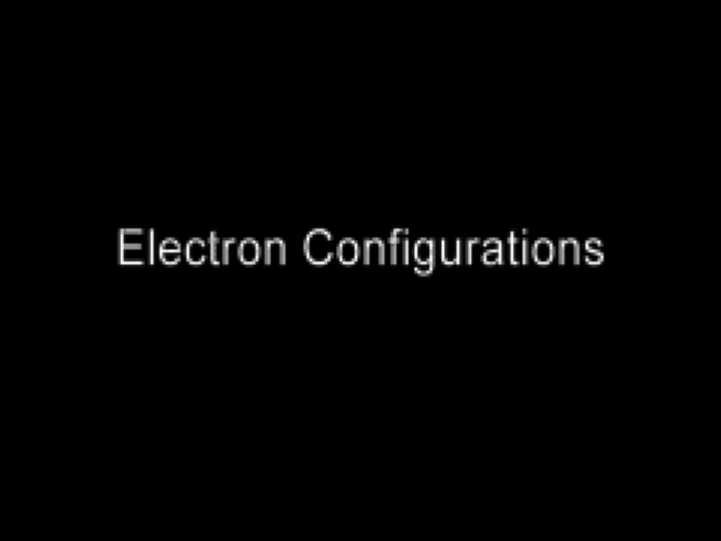 Play Video On YouTube
[Speaker Notes: AN26_014.mov]
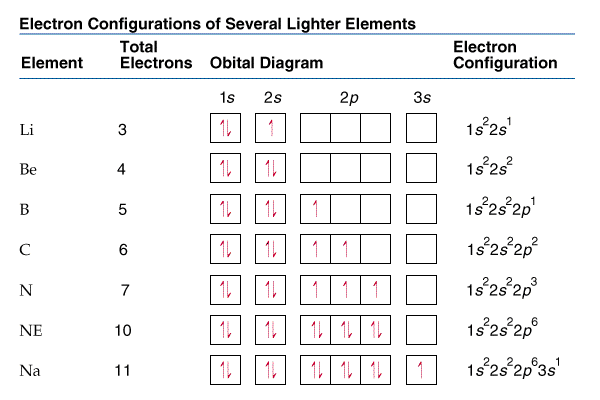 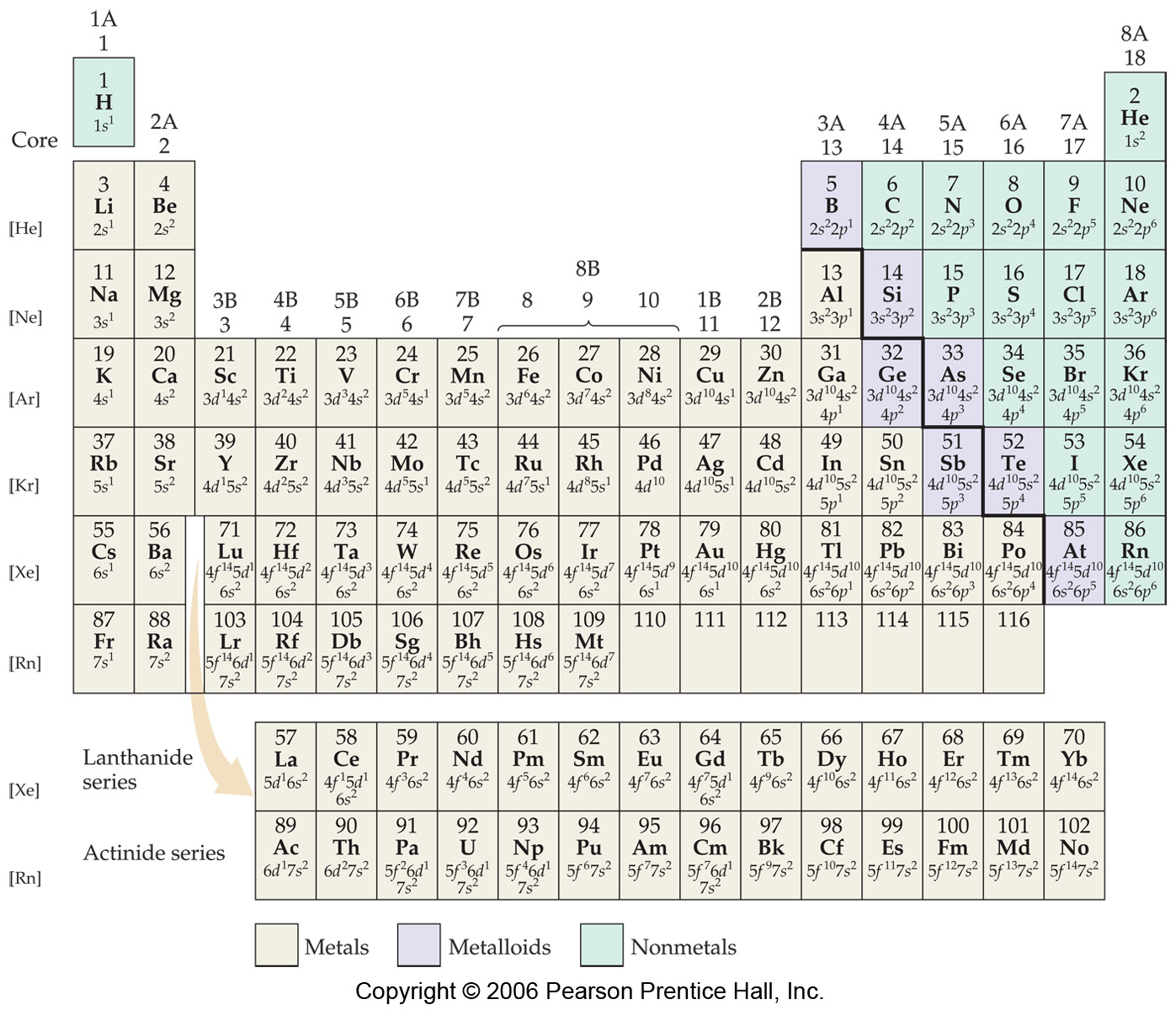